Pros and cons of BC provincial exams
By
Marta van de Mond
EPSE 505
Are provincial exams a good or bad measure of assessment?
BC Provincial Exams Facts:
There are 5 compulsory Provincial Exams:

Language Arts 10
Science 10
Math 10
Social Studies 11/12
Language Arts 12

These five exams are required to complete graduation with the Dogwood Diploma.
What are the pros of the Provincial Exams?
Provincial Exams provide a measurable assessment for BC government.

Provincial Exams are the same for every student in BC – only one exam for each subject needs to be designed.

Provincial exams are good for students who do well academically and who try to improve their marks for various scholarships applications.

Down in the USA, teachers are allowed to see the results of final exams to improve their teaching and to assess their students’ needs.
How do many teachers and students feel about the Provincial Exams?
How does this type of assessment agree with Vygotsky’s ideology?
“An interpersonal process is transformed into an intrapersonal one. Every function in the child’s cultural development appears twice: first, on the social level, and later, on the individual level; first, between people..., and then inside the child. This applies equally to voluntary attention, to logical memory, and to the formation of concepts. All the higher [mental] functions originate as actual relations between human individuals” (1978, p.57). 
Vygotsky, L.S. (1978) Mind in Society. Cambridge, MA: Harvard.
Our education is based on knowing facts, but not on understanding them.
“Science 10 (..) might be a prime example of knowing, not much time for understanding. A course that has become to feel much more like a Trivial Pursuit with the assessment that feels like a Trivial Pursuit at the end of it”
Rod Allen
Construct assessment that could serve as an alternative to the Provincial Science 10 Exam
What are the cons of Provincial Exams?
Teachers “cover” the curriculum while rushing to meet the exam’s expectations
Teachers and students do not have a chance to develop a meaningful relationship 
Provincial exams take place once a year and on that day students may not do well regardless of how well they are prepared 
Due to the large percentage of the course’s mark --  20-40% -- other assessments lose their meaning
Lots of teenagers have an exam phobia
Special needs students may not perform well on the exams even if fully adjudicated
Due to various strengths that students have, the Provincial Exams are an artificial assessment – they do not reveal the true nature of understanding behind any given subject of any given student
The same exam for everyone does not produce a society of independent thinkers
There seems to be a calculated obsession with producing an average thinker – mediocrity rules!
What about the students who miss school due to social or health problems?
Summary of the irony of Provincial Exams:
Provincial Exams are anti-Vygotskyan
Provincial Exams represent data, nothing beyond.
“Data is not information, information is not knowledge, knowledge is not understanding, understanding is not wisdom”. 

Clifford Stoll
How to provide the best standardized testing then?
1. Teach each student to his/her strength.
2. Once the strength is known, group the students with similar strengths.
3. Design different assessment tests based on the groups’ strengths.
4. Collaborate with other teachers while designing the assessments, since you don’t have all the required strengths yourself.
5. Enjoy your students’ success.
References
Allen, R.- "21st Century Learning" - Rod 	Allen at UBC Faculty of Education, October 	29, 2012
Kettering, C. - "21st Century Learning" -   		Rod Allen at UBC Faculty of Education | 	October 29, 2012
Stoll, C. – 	http://www.brainyquote.com/quotes/quotes/c/cliffordst212166.html
Vygotsky, L.  (1978) Mind in Society. 		Cambridge, MA: Harvard
Questions?Opinions? Ideas?
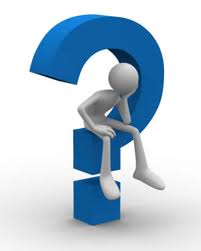 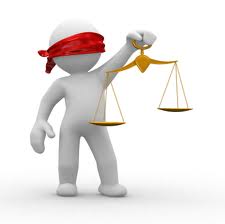 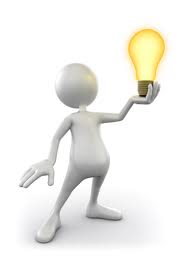 Thank you.